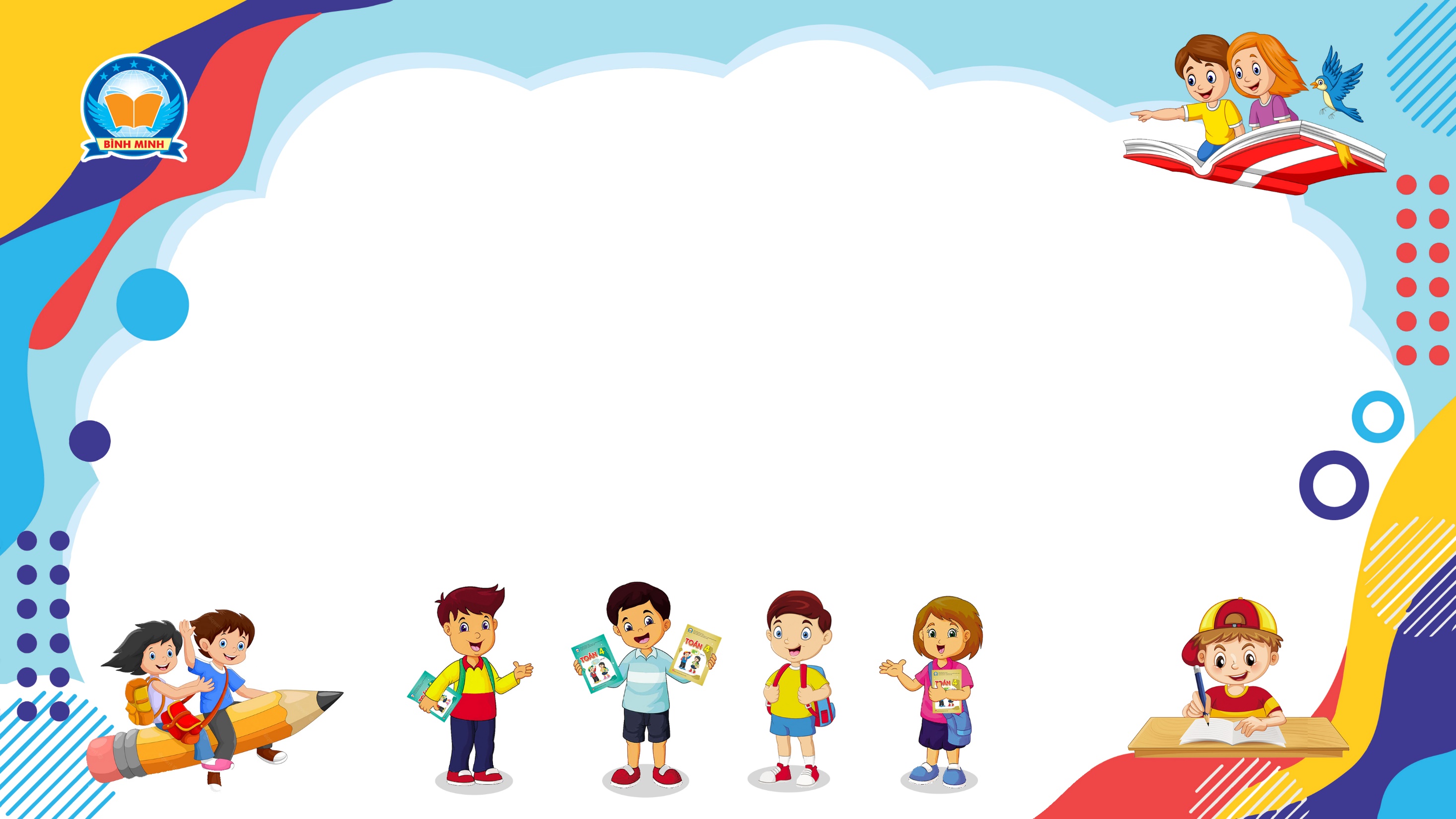 Bài 149
LUYỆN TẬP CHUNG
(Sách giáo khoa Toán 4 - Tập hai - Trang 76)
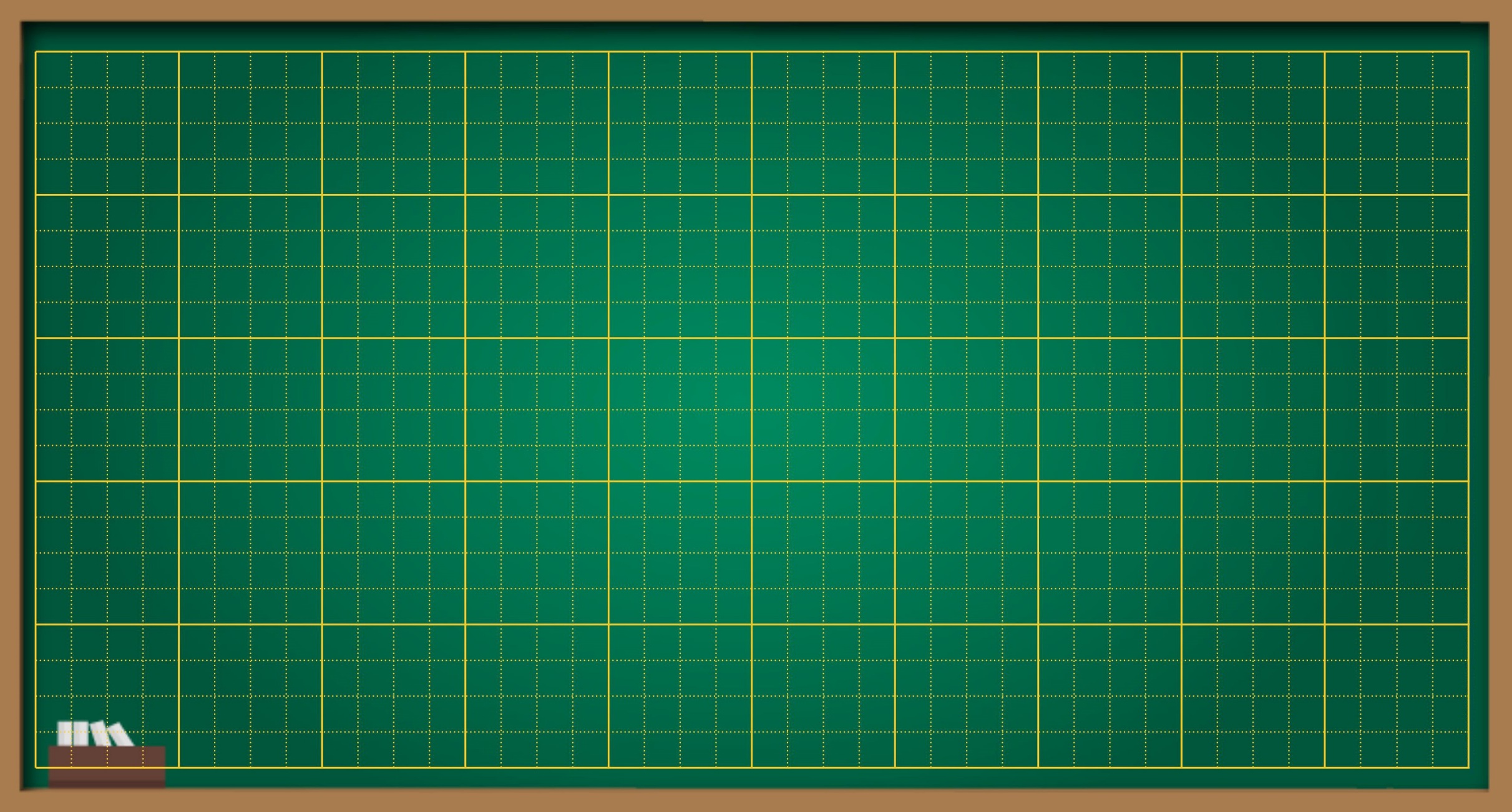 Thứ … ngày … tháng … năm ….
Bài 149
Luyện tập chung
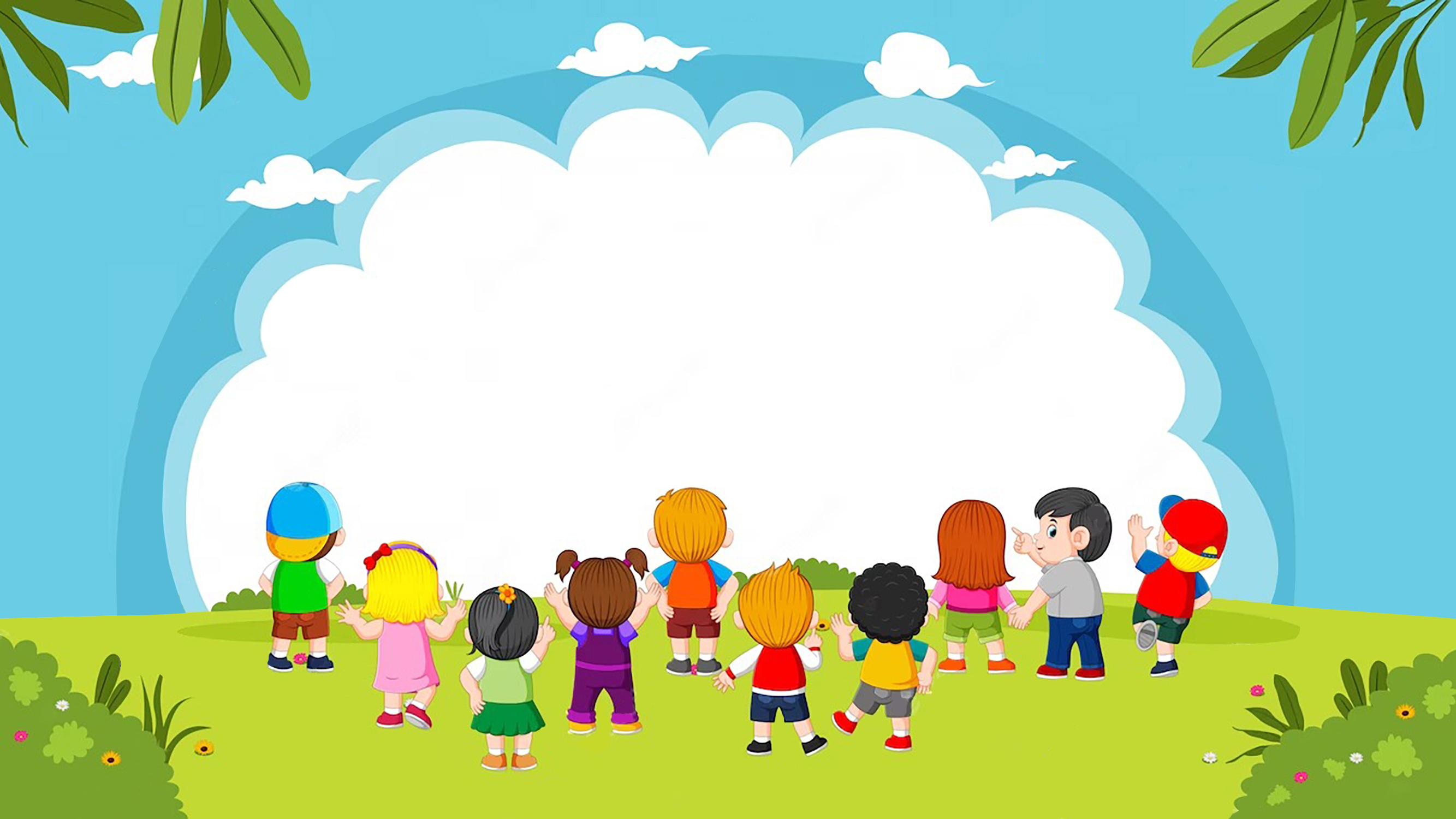 KHỞI ĐỘNG
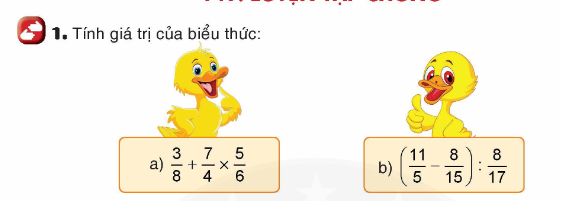 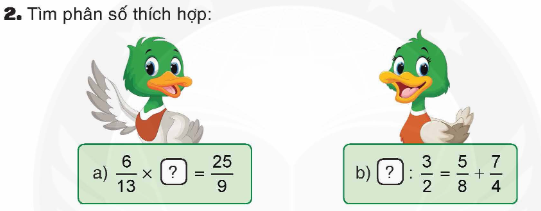 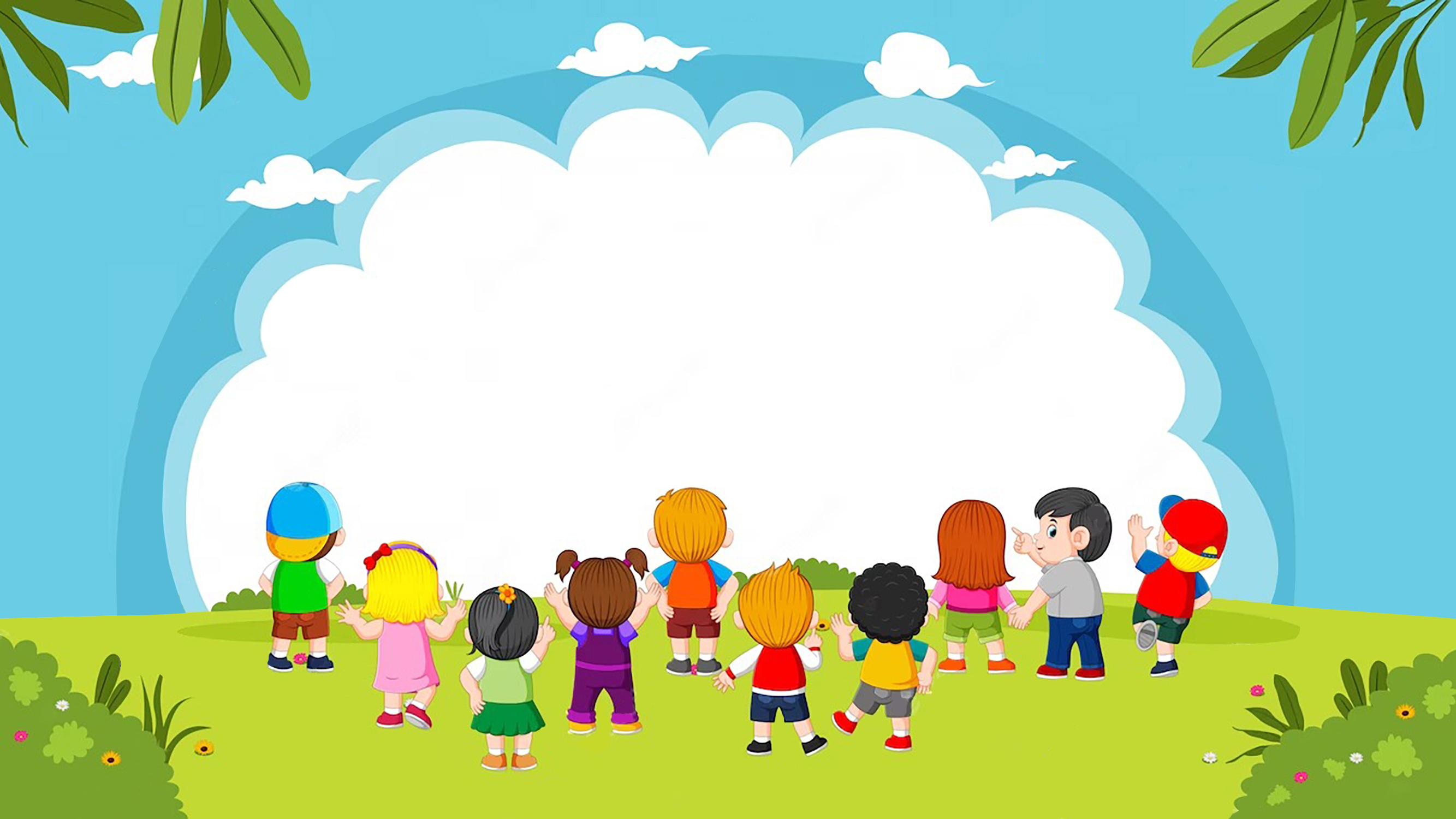 Vận dụng
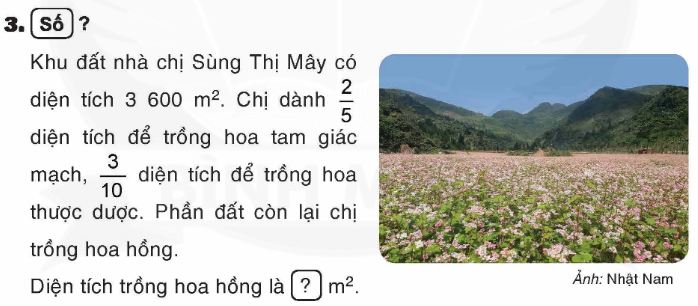 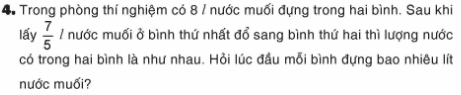